Gyakoroljuk a kétjegyű betűket!
Olvasd el a szóoszlopokat!
szem
szemét
szemetel
szemtelen
ügy
ügyel
ügyes
ügyetlen
csat
csata
csatár
csatázik
zsák
zsákol
zsákban
zsákmány
Készítettem nektek egy négy feladatból álló tankockát. Oldjátok meg sorban a feladatokat!
https://learningapps.org/display?v=pcynuiw6321
Ha végeztél a feladatokkal, fotózd le a képernyőt és küldd el nekem!
Olyan szavakat fogsz látni, amelyekből több kétjegyű betű is hiányzik. Mik lehetnek ezek a szavak? Amelyiket sikerült megfejtened, írd le a füzetedbe!
__ő__eg         __ú__og        __ümöl__        ke__ __ű        __er__a

__u__i        __iva__        __egé__        __ere__ __e     ge__te__e

na__a__ó        __ekré__        __eren__e        bo__orká__
Ha ügyes voltál, akkor ezeket a szavakat írtad a füzetbe:
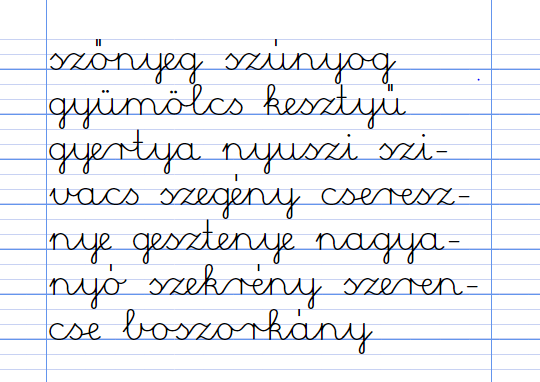 Másold le az igaz állításokat!
A  haty-tyú-nak  kék  és  zöld  tol-lai  van-nak.
A tyúk  ki-csi-nye  a  csi-be.
A szü-li-na-pi  tor-tán  gyer-tyák  ég-nek.
Pi-tyu  pöty-työs  lab-dá-val  ját-szik.
A  zsi-ráf-nak  csí-kos  a  sző-re.
Ha jól dolgoztál, ezeket a mondatokat írtad le:
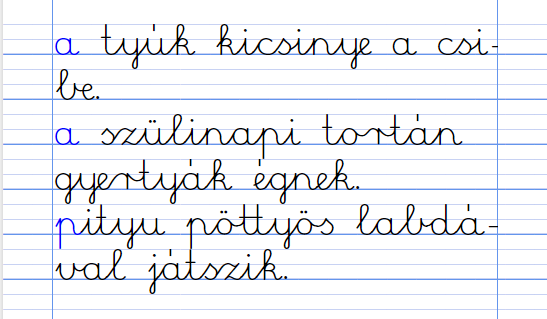 Ugye ügyeltél a mondat kezdetére és végére?
A füzetedről készíts fotót és küldd el!
Remélem ügyesen és szép külalakkal dolgoztál!
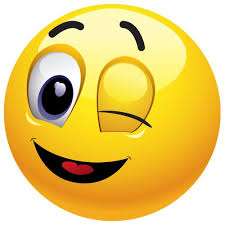 Bea néni